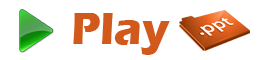 Apple’s One More Thing
www.playppt.com
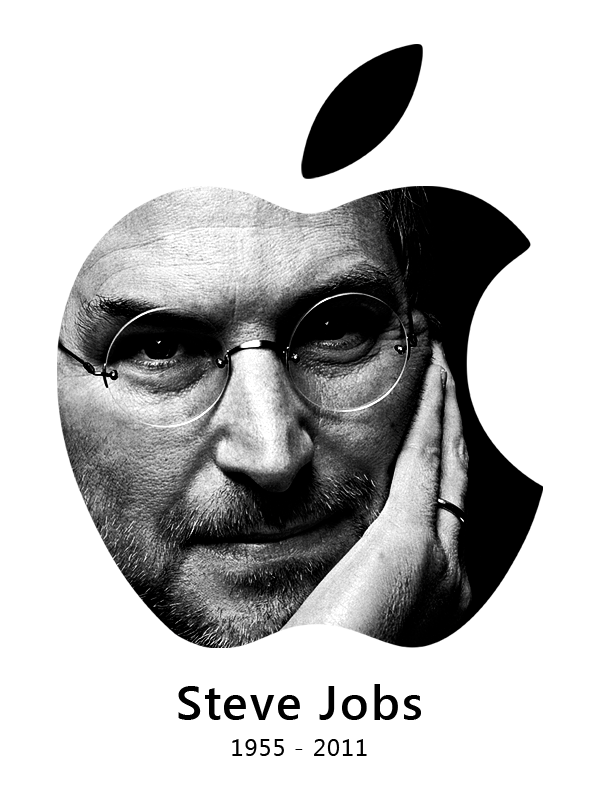 stevenote
Steve Jobs, former CEO of Apple used the magic word “One More Thing” to release the best products of Apple.
It later came to known as “Stevenote” which was used in keynote speeches by Steve Jobs.
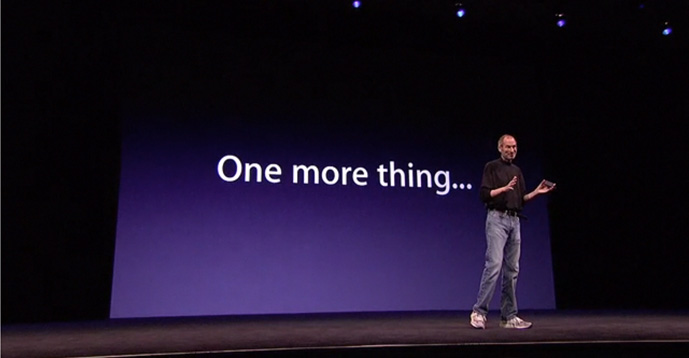 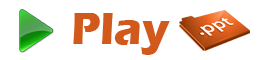 1999 iMAc in colors at macworld san Francisco
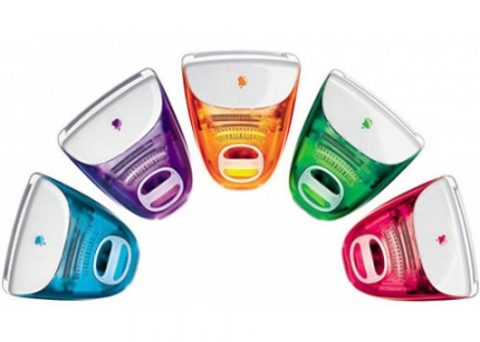 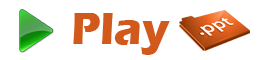 1999 airport Wi-Fi at macworld new York
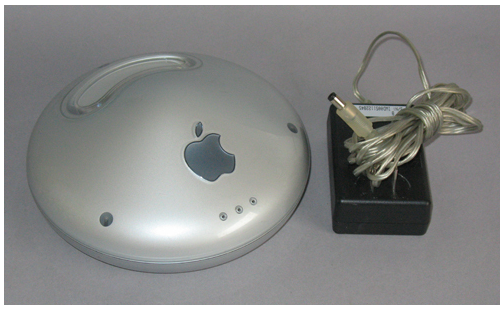 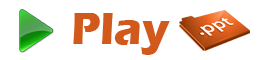 1999 22” Apple Cinema Display at Seybold
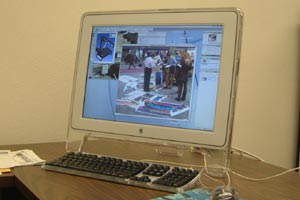 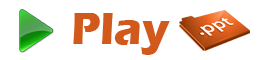 1999 iMac DV & iMac DV Special edition at special event
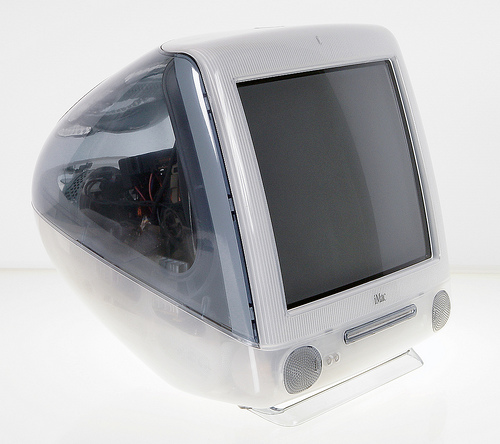 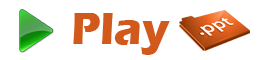 2000 Aqua User Interface at Macworld San Francisco
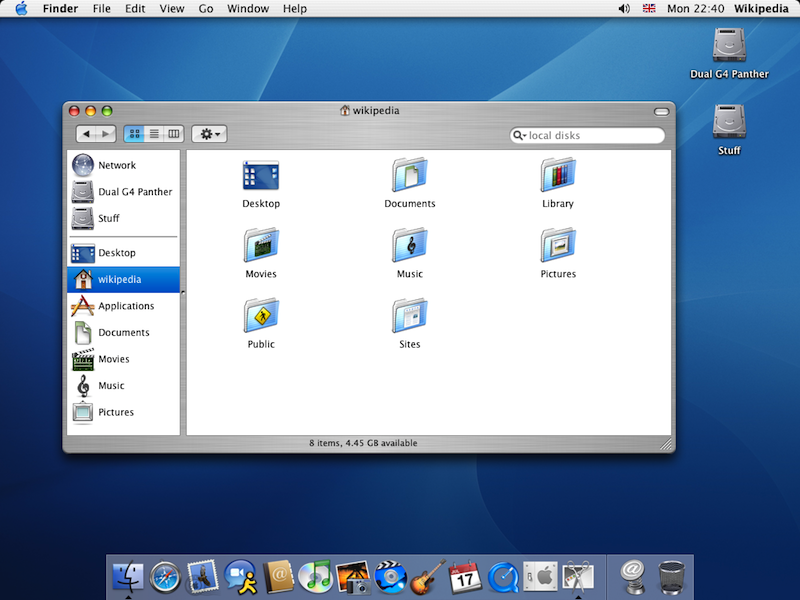 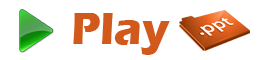 2000 G4 Cube at macworld New York
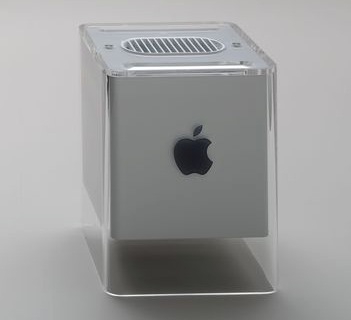 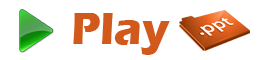 2001 PowerBook G4 at MacWorld SF
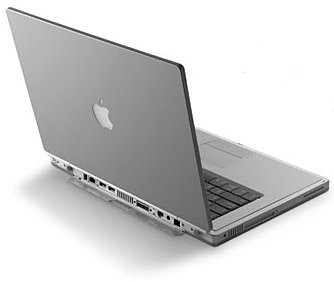 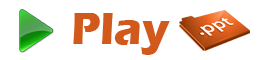 2002 17-inch iMac G4 at Macworld NY
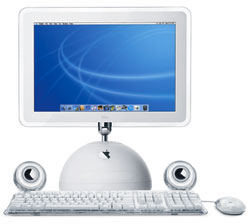 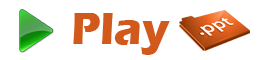 2002 iPod for Windows at Macworld NY
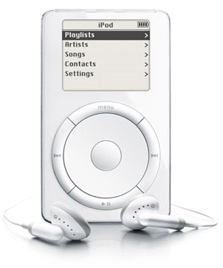 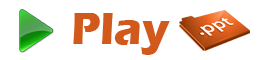 2003 12-inch Aluminum PowerBook g4 at Macworld
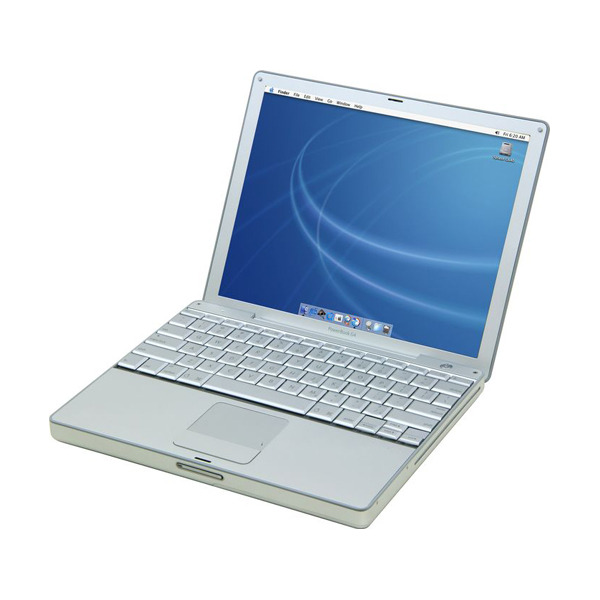 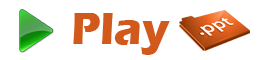 2003 Power Mac G5 at WWDC
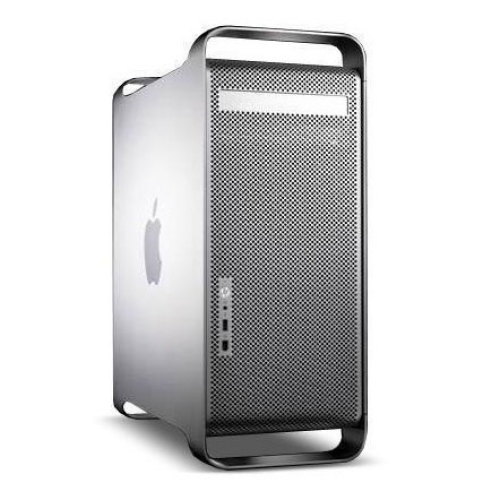 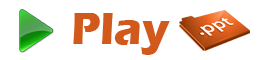 2003 Wireless Mouse & Keyboard at Paris Expo
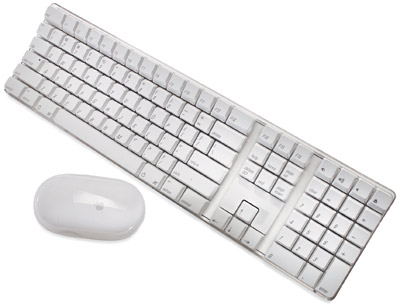 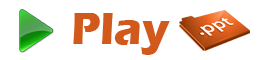 2004 iPod mini in color at Macworld SF
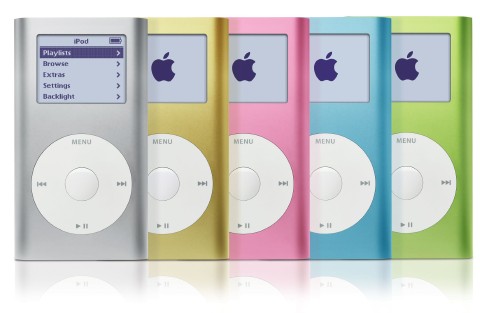 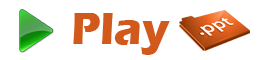 2004 30-inch Cinema Display at WWDC
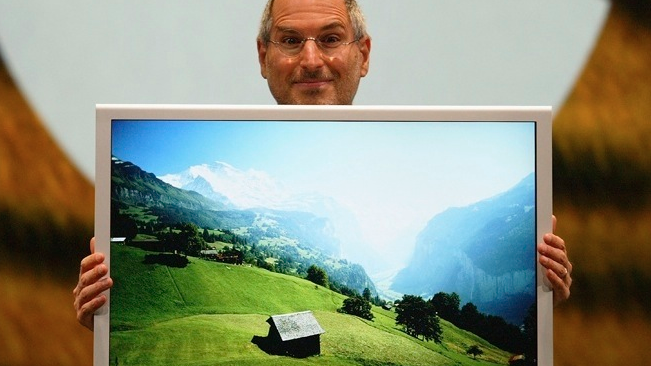 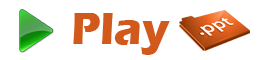 2004 Special u2 iPod at Special Event
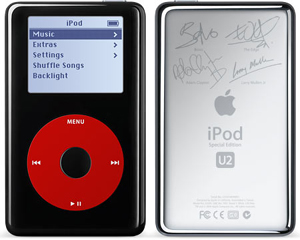 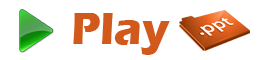 2005 iPod Shuffle at Macworld
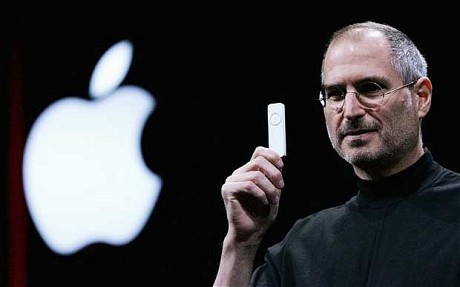 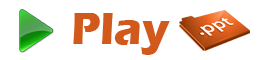 2006 MacBook Pro at Macworld
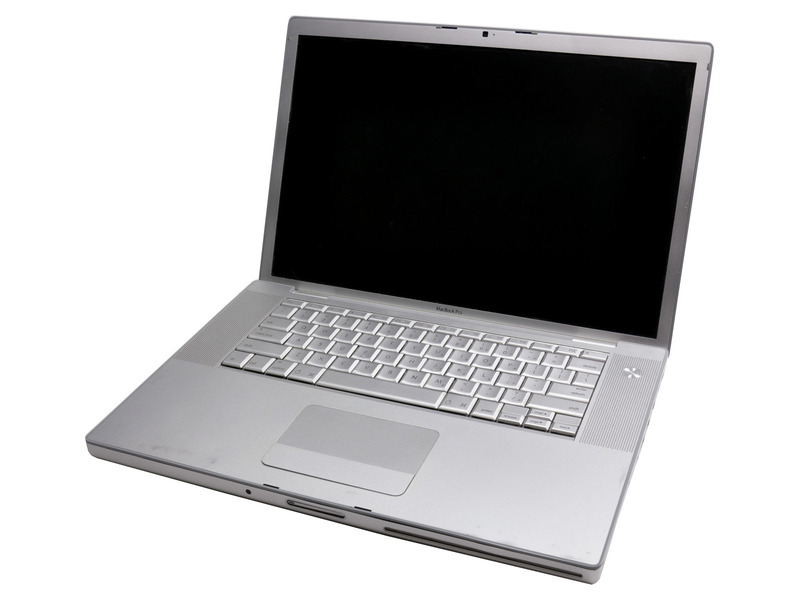 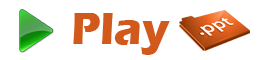 2006 Movies on iTunes store
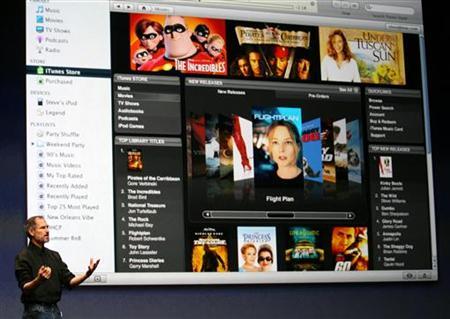 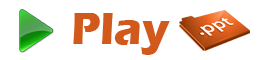 2006 iTv (later known as Apple TV)
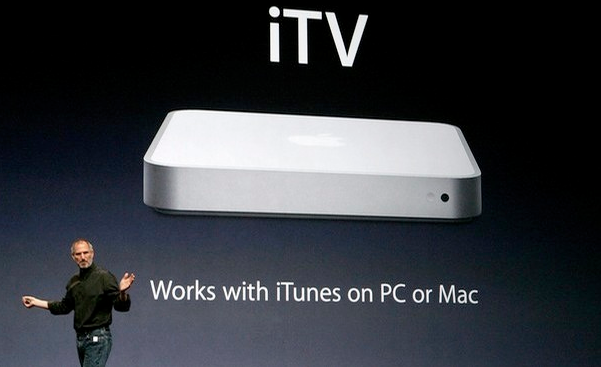 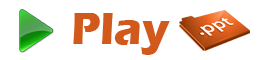 2007 Safari for Windows at WWDC
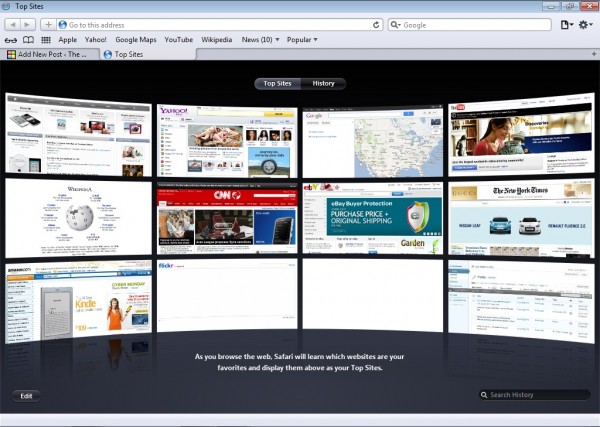 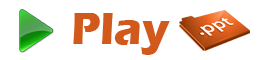 2007 Web App for iPhone
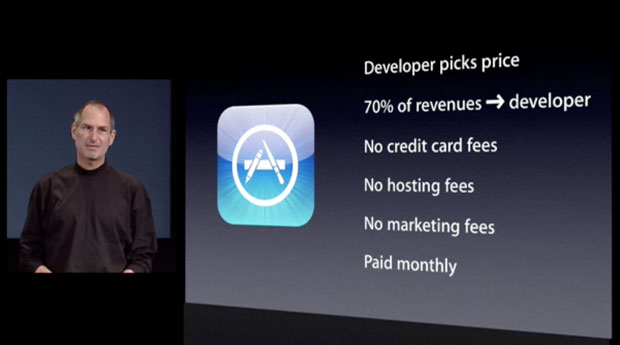 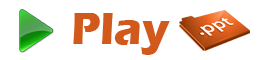 2008 Aluminum Unibody MacBook
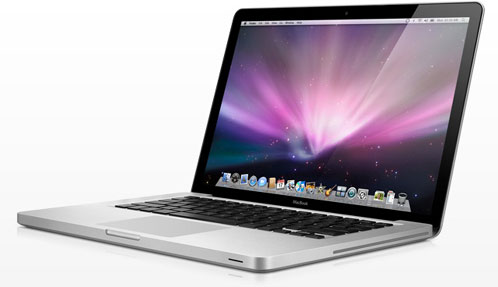 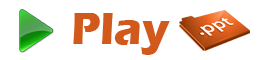 2009 iPod Nano with Video Camera at apple music event
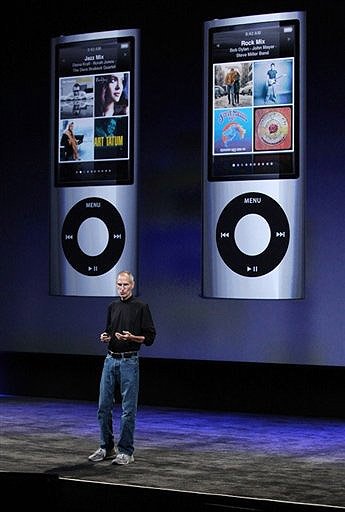 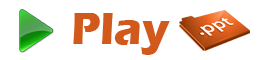 2010 FaceTime at WWDC
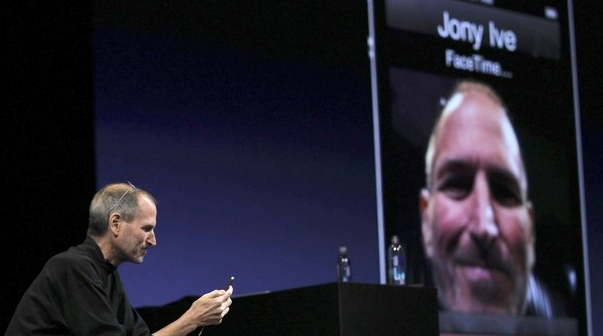 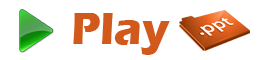 2010 Apple TV (2nd Gen) at Apple Music Event
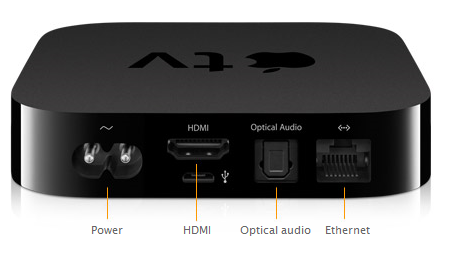 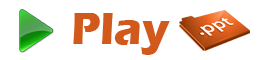 2010 New MacBook Air
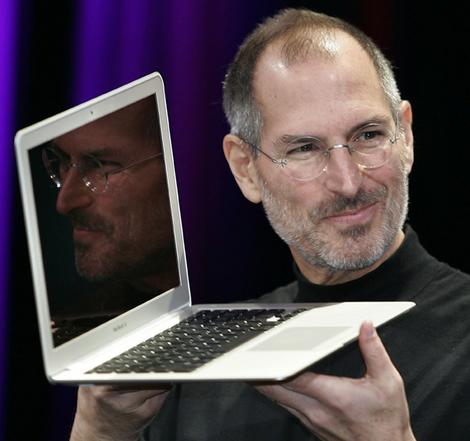 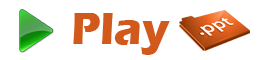 2011 iTunes Match at WWDC
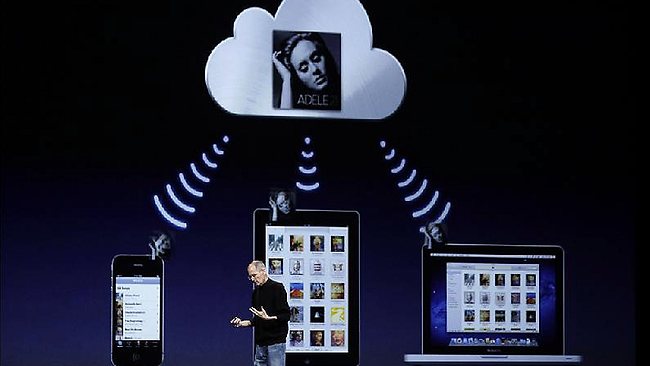 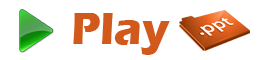 Thank You!!
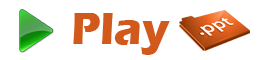 www.playppt.com